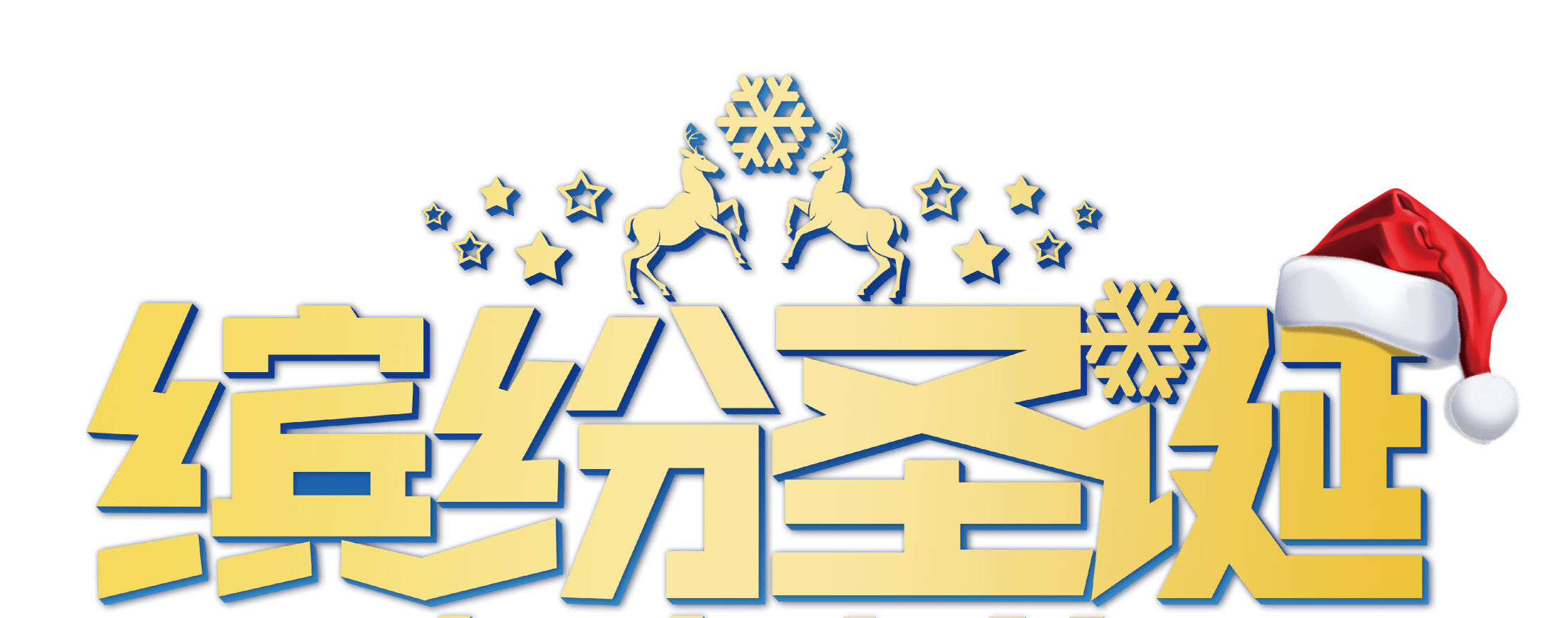 卡通圣诞节活动策划产品促销PPT模板
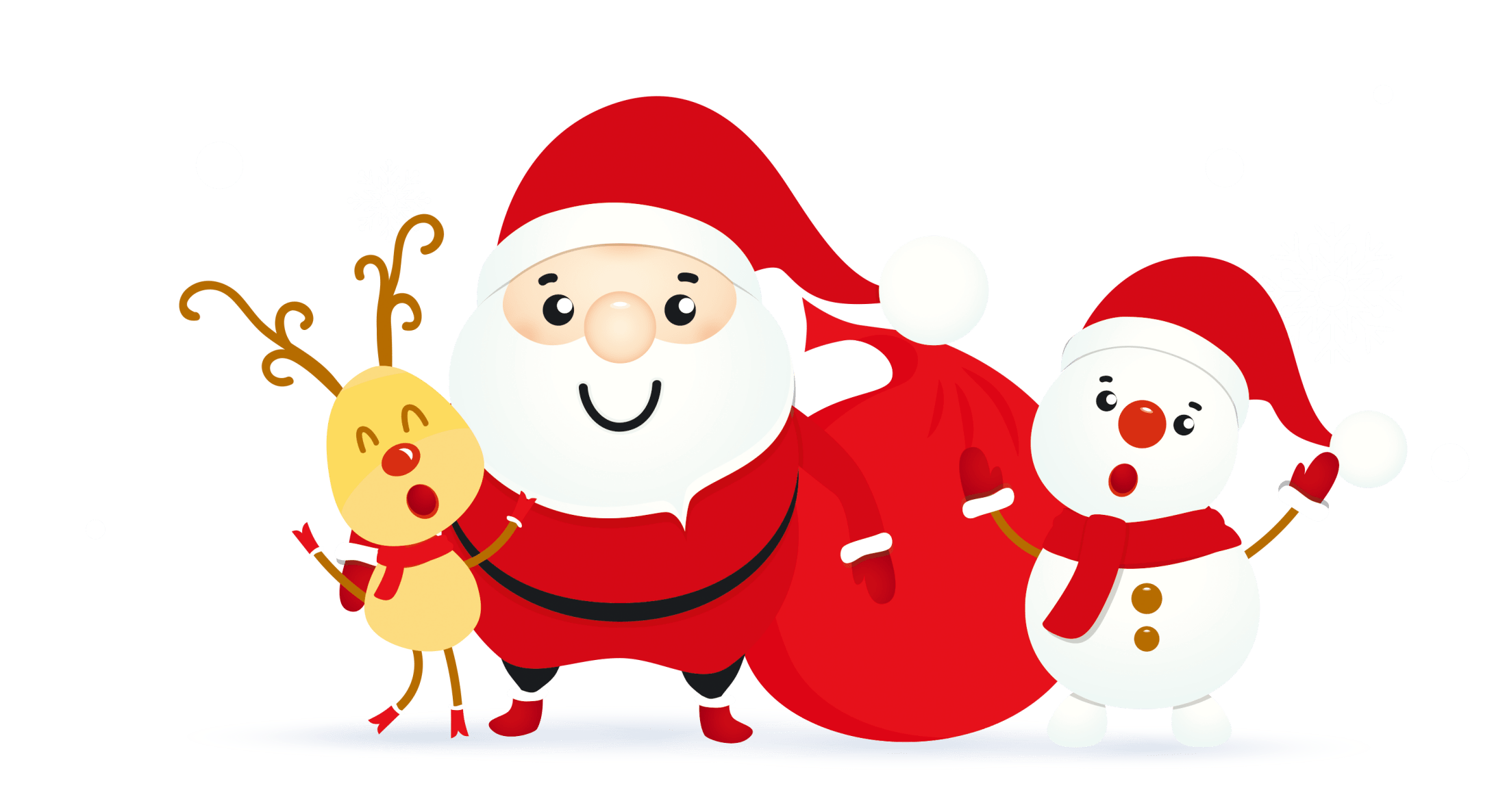 SPECIAL WISHES
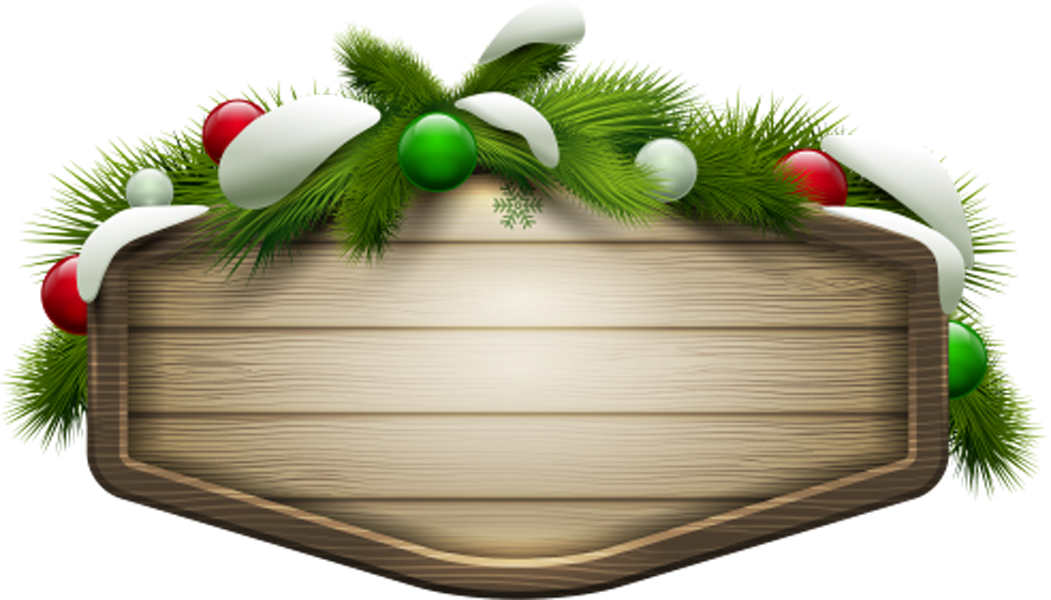 目 录
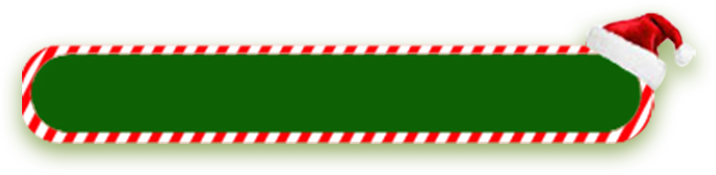 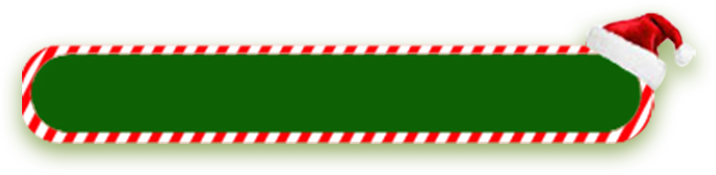 1.圣诞节的由来
3.圣诞老人
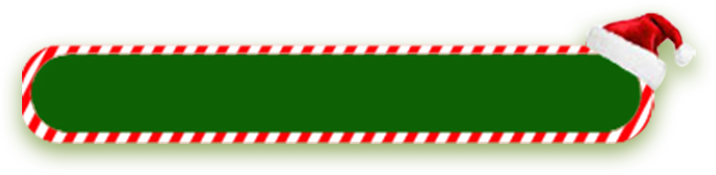 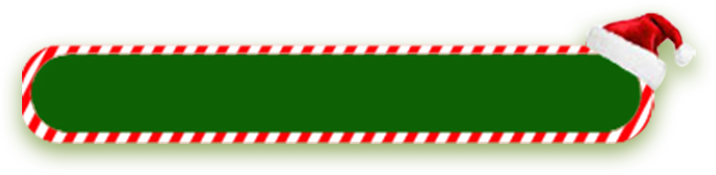 4.圣诞树
2.圣诞节的习俗
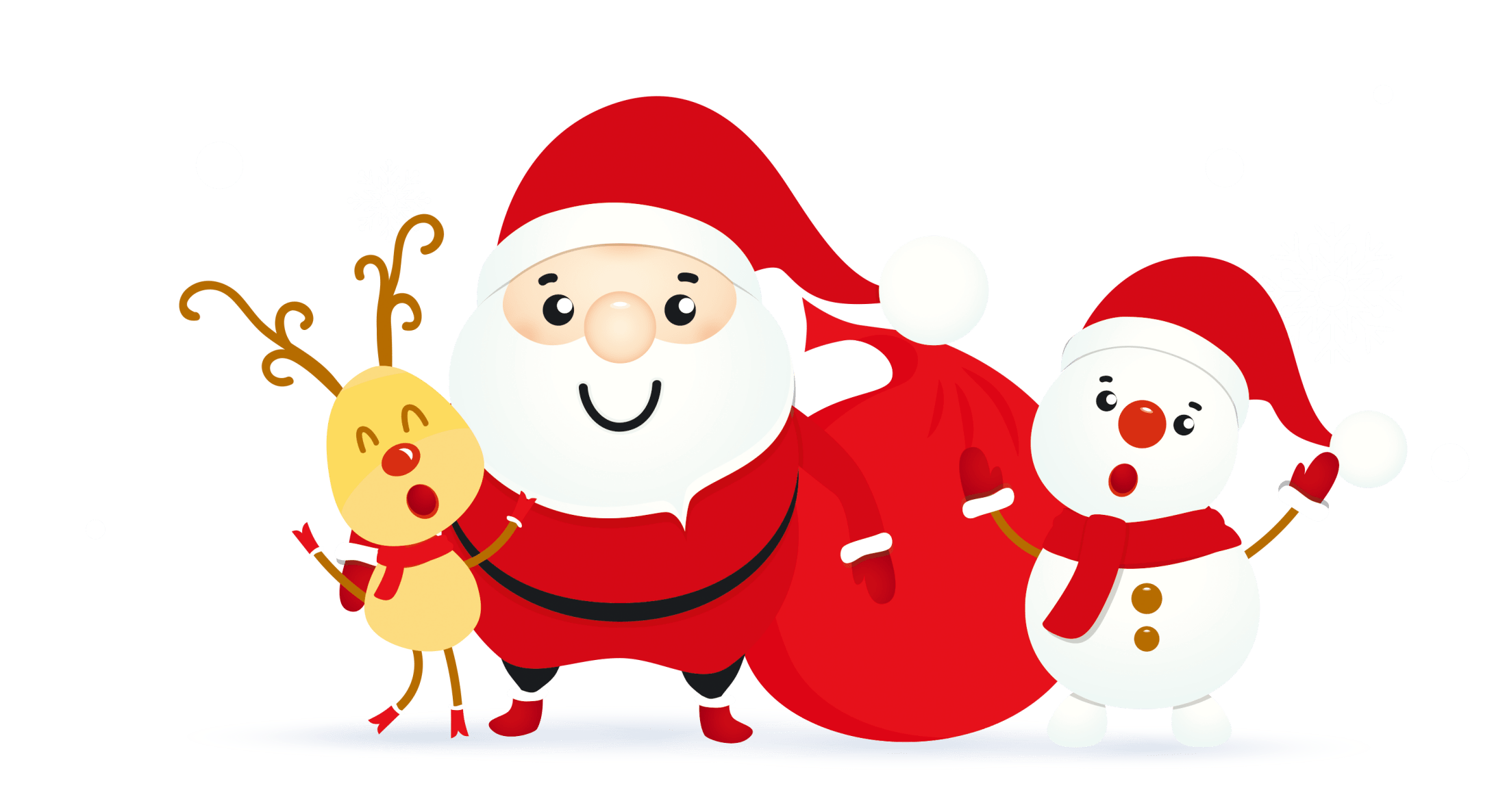 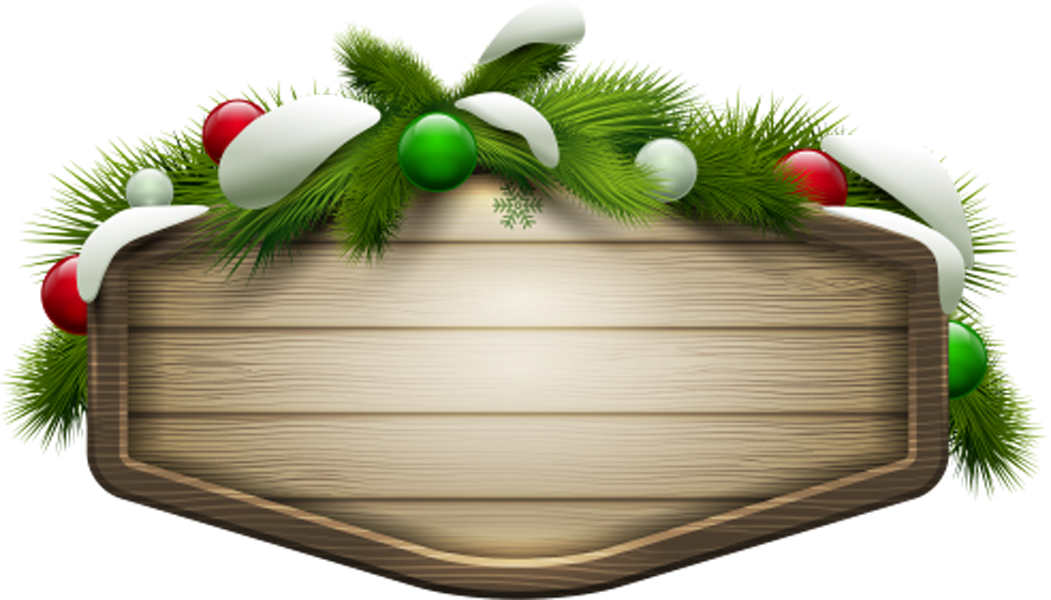 01
圣诞节的由来
SPECIAL WISHES
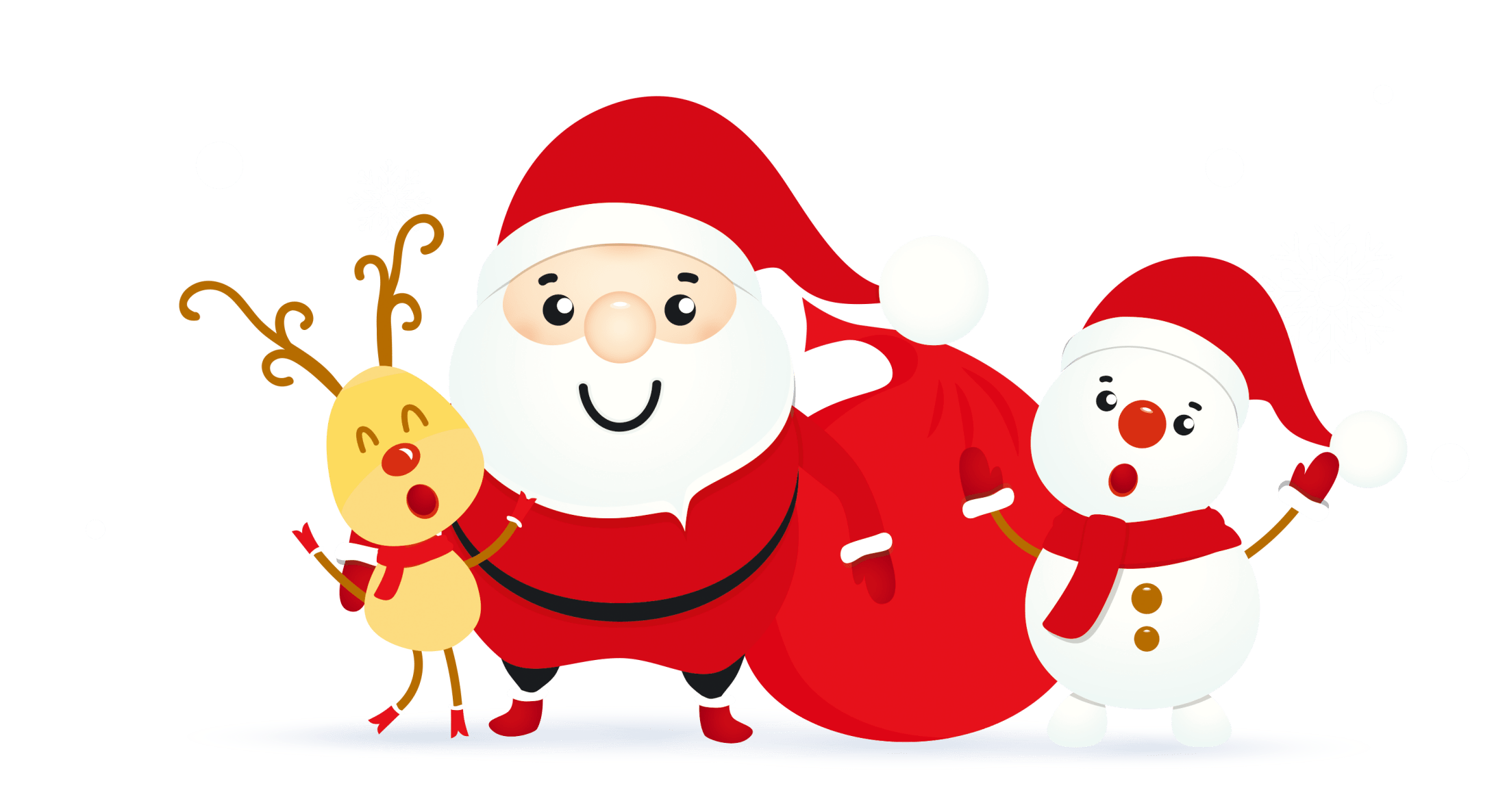 1.圣诞节的由来
S
W
单击添加标题
单击添加标题
welcome to download this template,Please add content here.
welcome to download this template,Please add content here.

O
T
单击添加标题
单击添加标题
welcome to download this template,Please add content here.
welcome to download this template,Please add content here.
1.圣诞节的由来
welcome to download this template
welcome to download this template
welcome to download this template

welcome to download this template
welcome to download this template
1.圣诞节的由来
单击添加标题
单击添加标题
单击添加标题
单击添加标题
welcome to download this template,Please add content here.
welcome to download this template,Please add content here.
welcome to download this template,Please add content here.
welcome to download this template,Please add content here.

加入标题
加入标题
加入标题
加入标题
1.圣诞节的由来

01
03
02
04
添加标题
添加标题
添加标题
添加标题
welcome to download this template,Please add content here.
welcome to download this template,Please add content here.
welcome to download this template,Please add content here.
welcome to download this template,Please add content here.
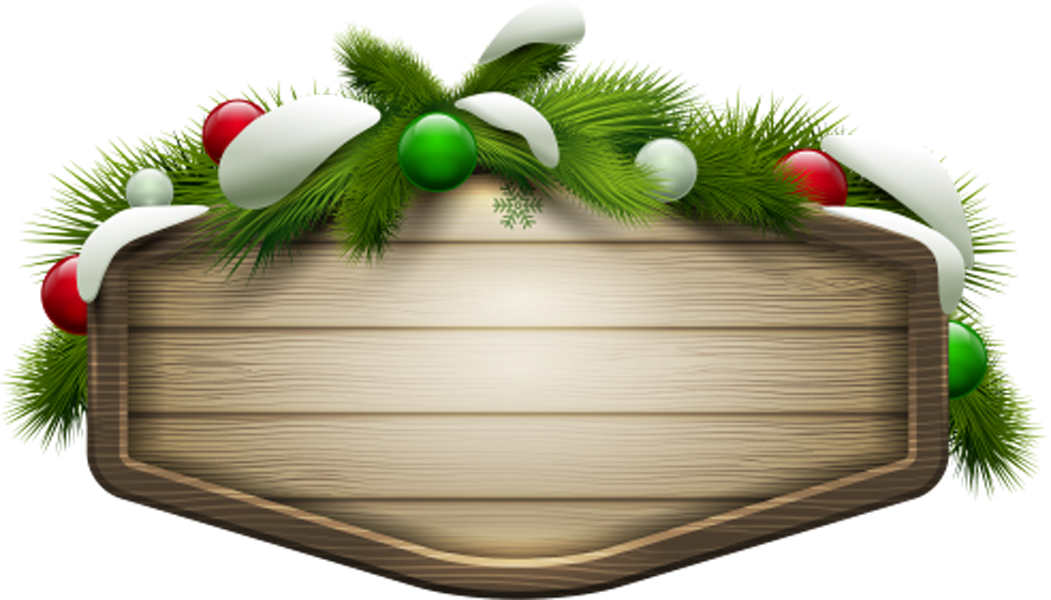 02
圣诞节的习俗
SPECIAL WISHES
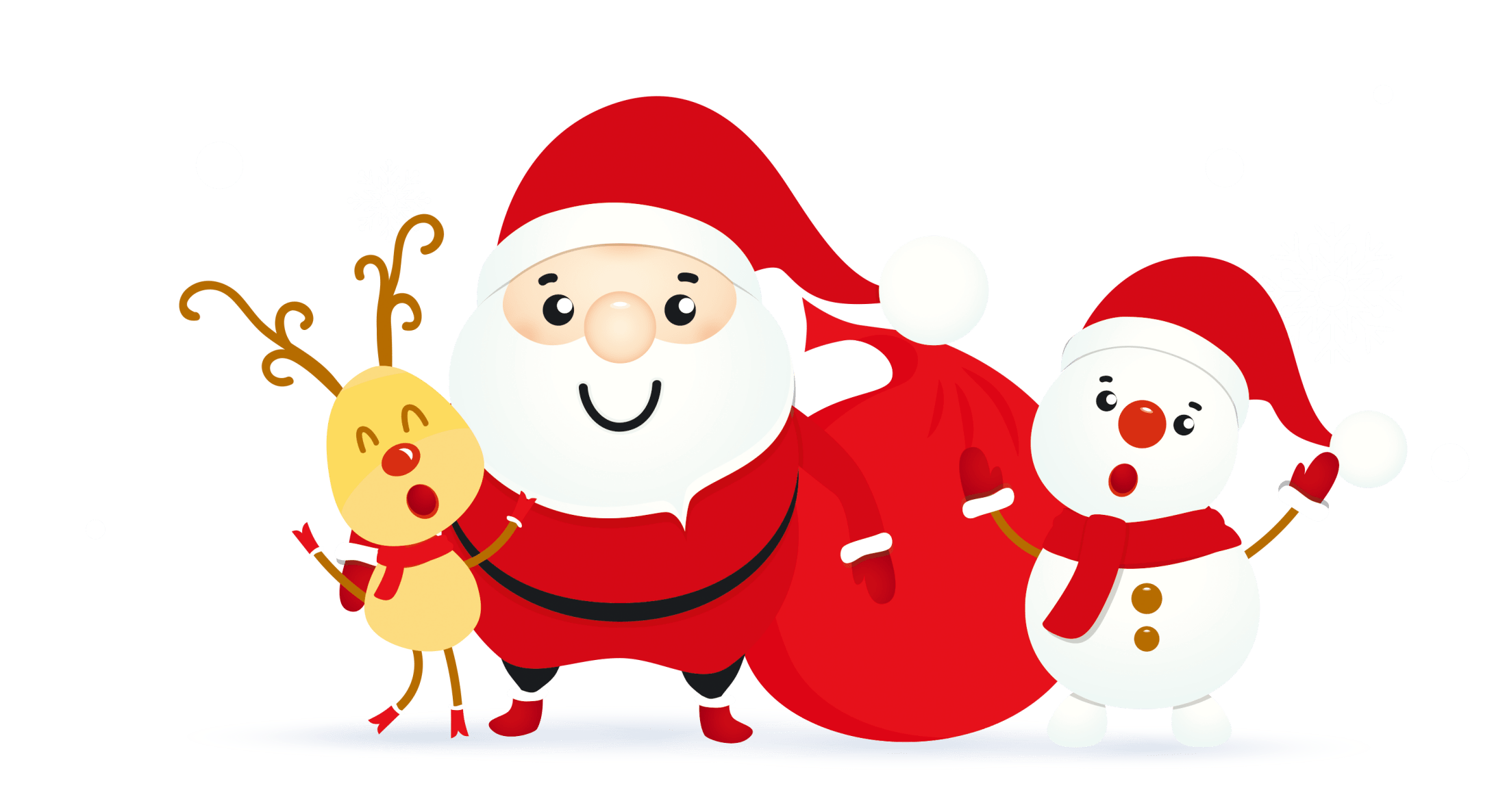 2.圣诞节的习俗
标题
单击添加标题
添加标题
添加标题
welcome to download this template,Please add content here.
welcome to download this template,Please add content here.
welcome to download this template,Please add content here.

标题
2.圣诞节的习俗

添加标题
添加标题
添加标题
添加标题
welcome to download this template,Please add content here.
welcome to download this template,Please add content here.
welcome to download this template,Please add content here.
welcome to download this template,Please add content here.
2.圣诞节的习俗
单击添加标题
welcome to download this template,Please add content here.
单击添加标题
welcome to download this template,Please add content here.

单击添加标题
welcome to download this template,Please add content here.
单击添加标题
welcome to download this template,Please add content here.
2.圣诞节的习俗
单击添加标题
S
W
welcome to download this template,Please add content here.

标题内容
标题内容
单击添加标题
welcome to download this template,Please add content here.
单击添加标题
welcome to download this template,Please add content here.
标题内容
标题内容
单击添加标题
T
O
welcome to download this template,Please add content here.
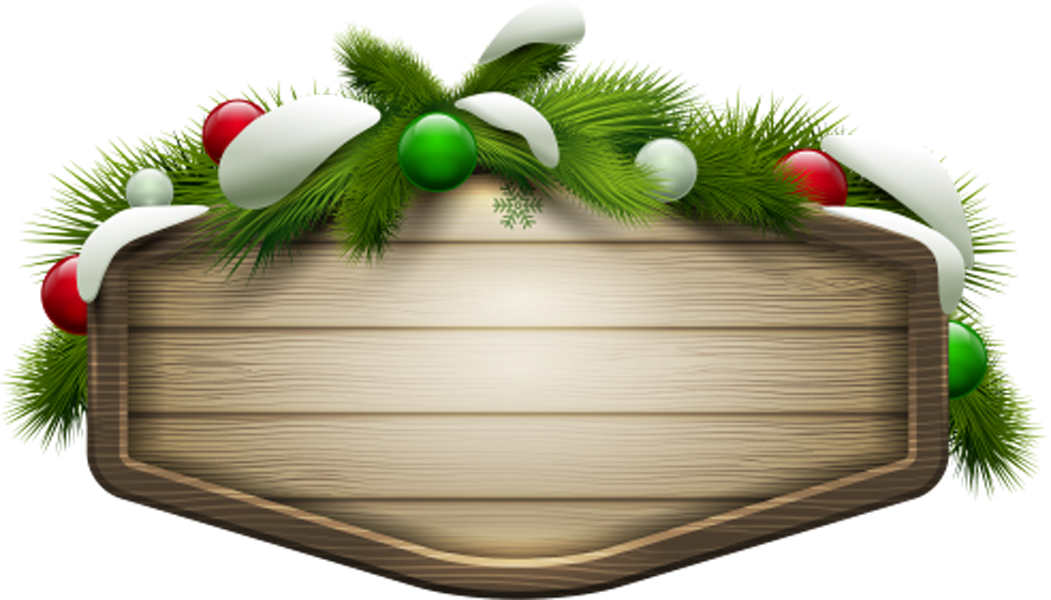 03
圣诞老人
SPECIAL WISHES
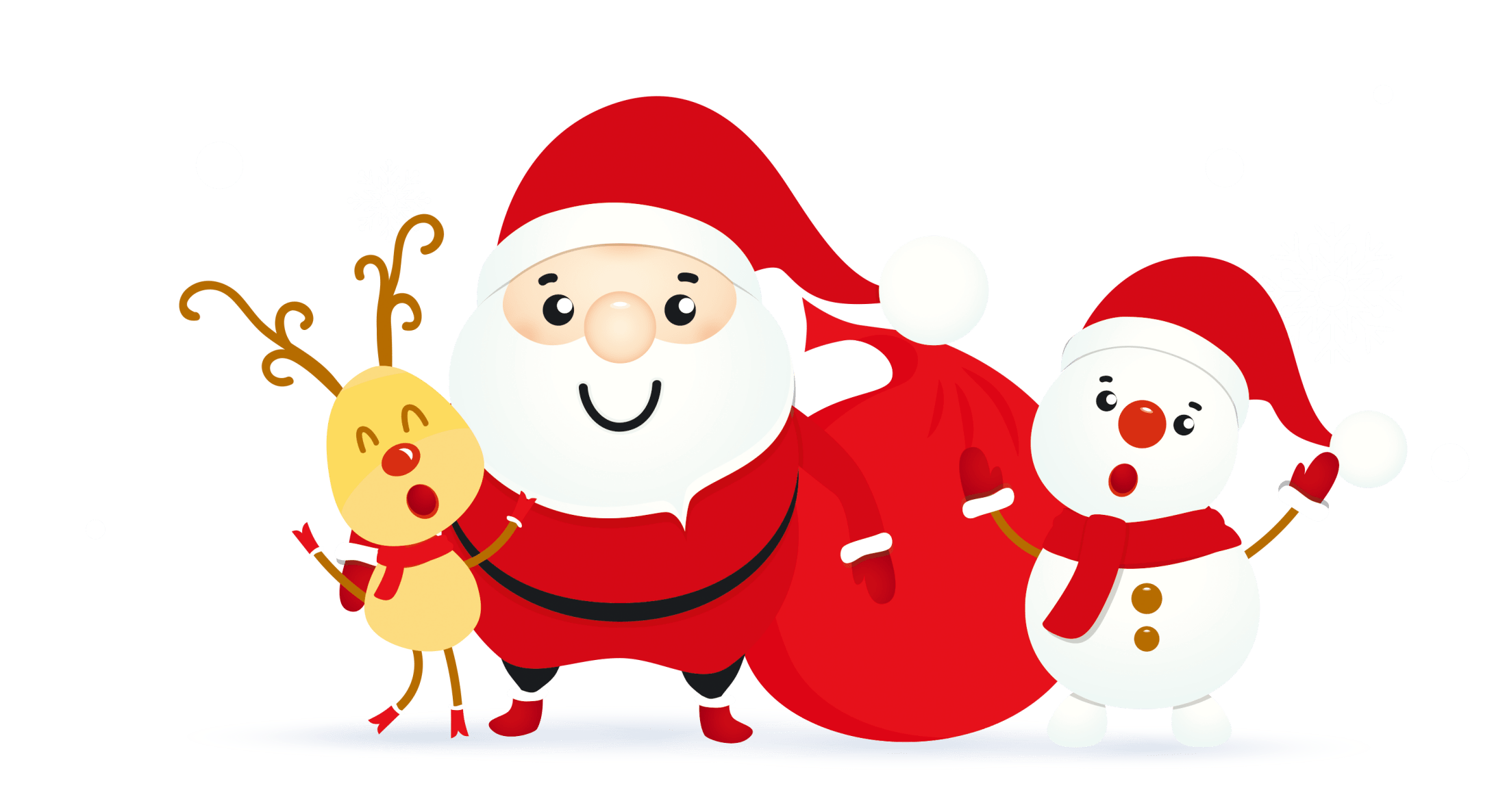 3.圣诞老人

单击添加标题
单击添加标题
单击添加标题
单击添加标题
welcome to download this template,Please add content here.
welcome to download this template,Please add content here.
welcome to download this template,Please add content here.
welcome to download this template,Please add content here.
3.圣诞老人
1
welcome to download this template,Please add content here.
2
welcome to download this template,Please add content here.

3
welcome to download this template,Please add content here.
4
welcome to download this template,Please add content here.
3.圣诞老人
1
2
3
标题
标题
标题

welcome to download this template,Please add content here.welcome to download this template,Please add content here.
welcome to download this template,Please add content here.welcome to download this template,Please add content here.
welcome to download this template,Please add content here.welcome to download this template,Please add content here.
3.圣诞老人
单击添加标题
welcome to download this template,Please add content here.

welcome to download this template,Please add content here.
1
welcome to download this template,Please add content here.
2
55
70
85
40
60
80
3.圣诞老人
90%
80%
70%
95%

welcome to download this template,Please add content here.
welcome to download this template,Please add content here.
welcome to download this template,Please add content here.
welcome to download this template,Please add content here.
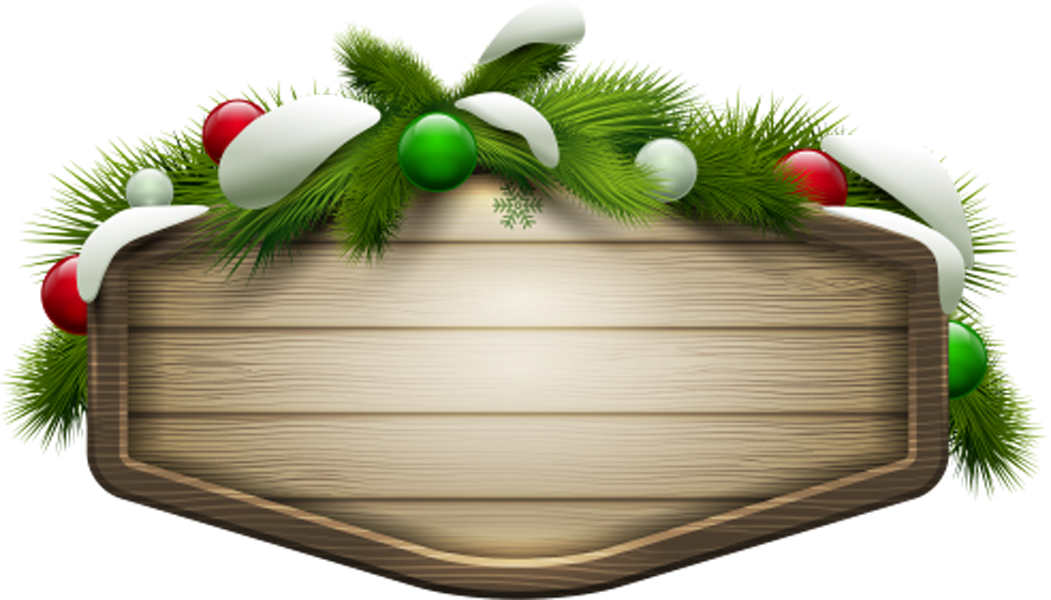 04
圣诞树
SPECIAL WISHES
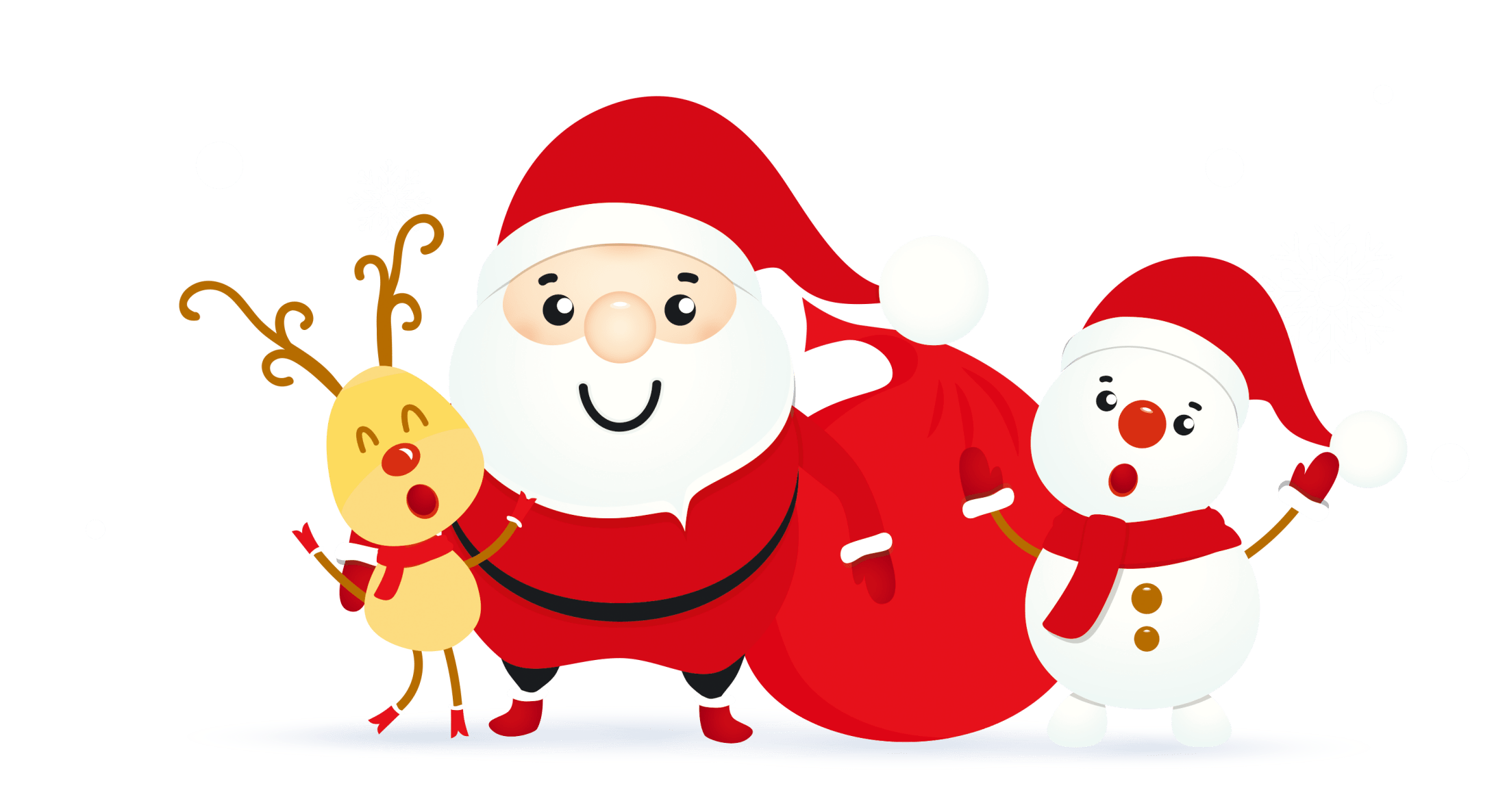 4.圣诞树
01
03
02
04
单击添加标题
单击添加标题
welcome to download this template,Please add content here.
welcome to download this template,Please add content here.

单击添加标题
单击添加标题
welcome to download this template,Please add content here.
welcome to download this template,Please add content here.
4.圣诞树
请替换文字内容
请替换文字内容
点击添加相关标题文字，点击添加相关标题文字，点击添加相关标题文字，点击添加相关标题文字，点击添加相关标题文字，点击添加相关标题文字。
点击添加相关标题文字，点击添加相关标题文字，点击添加相关标题文字，点击添加相关标题文字，点击添加相关标题文字，点击添加相关标题文字。
请替换文字内容
请替换文字内容

点击添加相关标题文字，点击添加相关标题文字，点击添加相关标题文字，点击添加相关标题文字，点击添加相关标题文字，点击添加相关标题文字。
点击添加相关标题文字，点击添加相关标题文字，点击添加相关标题文字，点击添加相关标题文字，点击添加相关标题文字，点击添加相关标题文字。
请替换文字内容
请替换文字内容
点击添加相关标题文字，点击添加相关标题文字，点击添加相关标题文字，点击添加相关标题文字，点击添加相关标题文字，点击添加相关标题文字。
点击添加相关标题文字，点击添加相关标题文字，点击添加相关标题文字，点击添加相关标题文字，点击添加相关标题文字，点击添加相关标题文字。
4.圣诞树
请替换文字内容
请替换文字内容
点击添加相关标题文字，点击添加相关标题文字，点击添加相关标题文字，点击添加相关标题文字，点击添加相关标题文字，点击添加相关标题文字。
点击添加相关标题文字，点击添加相关标题文字，点击添加相关标题文字，点击添加相关标题文字，点击添加相关标题文字，点击添加相关标题文字。

请替换文字内容
请替换文字内容
点击添加相关标题文字，点击添加相关标题文字，点击添加相关标题文字，点击添加相关标题文字，点击添加相关标题文字，点击添加相关标题文字。
点击添加相关标题文字，点击添加相关标题文字，点击添加相关标题文字，点击添加相关标题文字，点击添加相关标题文字，点击添加相关标题文字。
4.圣诞树
请替换文字内容
点击添加相关标题文字，点击添加相关标题文字，点击添加相关标题文字，点击添加相关标题文字，点击添加相关标题文字，点击添加相关标题文字，点击添加相关标题文字，点击添加相关标题文字，点击添加相关标题文字。
请替换文字内容
点击添加相关标题文字，点击添加相关标题文字，点击添加相关标题文字，点击添加相关标题文字，点击添加相关标题文字，点击添加相关标题文字，点击添加相关标题文字，点击添加相关标题文字，点击添加相关标题文字。

请替换文字内容
点击添加相关标题文字，点击添加相关标题文字，点击添加相关标题文字，点击添加相关标题文字，点击添加相关标题文字，点击添加相关标题文字，点击添加相关标题文字，点击添加相关标题文字，点击添加相关标题文字。
请替换文字内容
点击添加相关标题文字，点击添加相关标题文字，点击添加相关标题文字，点击添加相关标题文字，点击添加相关标题文字，点击添加相关标题文字，点击添加相关标题文字，点击添加相关标题文字，点击添加相关标题文字。
YOUR TITLE
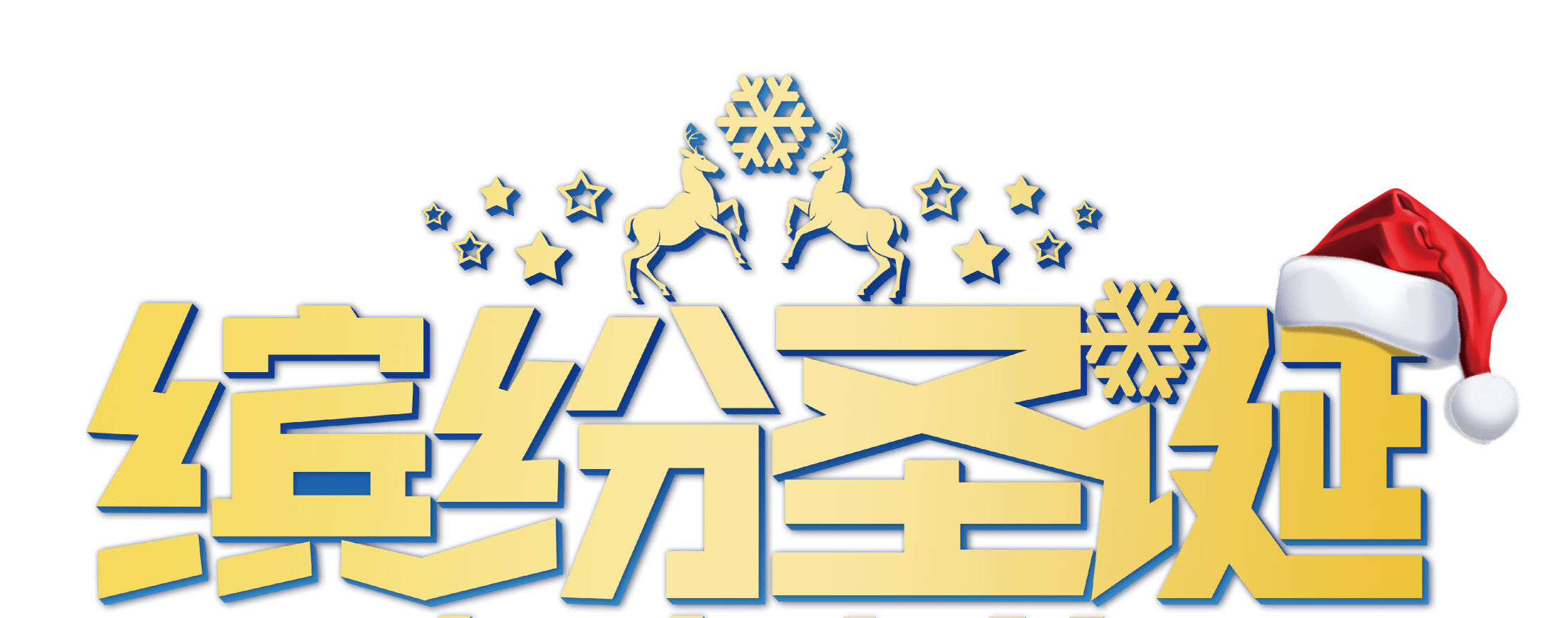 谢谢您的观看
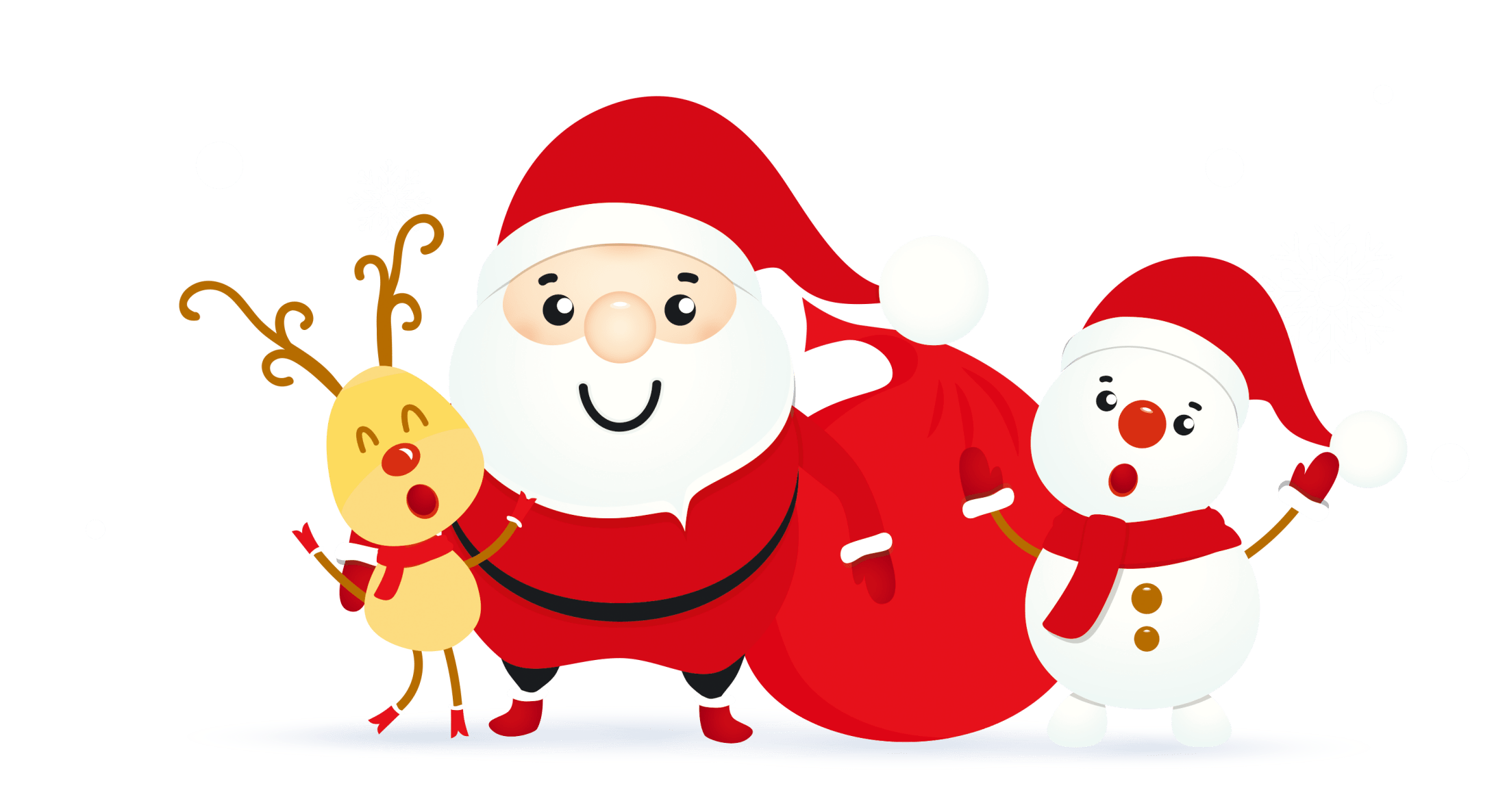 SPECIAL WISHES